Dear Parent/Carer

A change from previous Governing Board newsletters, in that this edition is issued jointly by the Board and Senior Leadership Team. 

We felt this important to demonstrate that we have been working together to address the issues raised in the October 2014 Ofsted Report and create an ethos consistent with  School’s Vision Statement, with the intention of improving the educational outcomes for all our children.
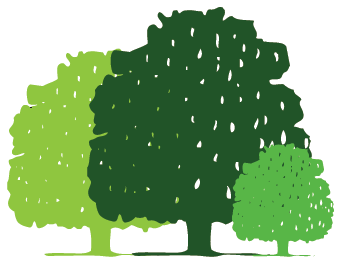 The 2014/15 academic year has seen considerable change at Parklands Junior School, which has been aimed at making the School Vision, set out below, a reality. 

“Parklands Junior School believes in creating a culture of high expectation, ambition and openness amongst all members of the school community. 
 
We ‎aim to instil a desire for constant improvement amongst ourselves, teachers and children and deliver inspired teaching that encourages positive attitudes towards lifelong learning. 
 
We want our children to feel valued and confident as individuals and ensure they feel supported, safe and cared for in ‎our School. We aim that children leave Parklands Junior School with a clear sense of responsibility and independence and an understanding of the importance of community and how their behaviour impacts upon others.
 
We seek to inspire success in our children by creating rounded individuals who seek out lifelong opportunities to learn in order to be the best they can be”.

Making the changes necessary to deliver a change in culture and a rapid improvement in pupil progress, have involved some challenging decisions for the Board and Senior Leaders. These changes have been essential to move the School forward and, as shown over page, have had real impact. We thought it might be helpful to highlight  a few of the changes below:

Fully restructuring the Governing Board, so that its members have the necessary skills and the Board the necessary structure, to support and challenge the School.

Implementing a robust behaviour policy and ensuring it is implemented. As a consequence, behaviour has improved and children remain “on task” throughout lessons – a key component in improving pupil progress and visible to Governors who have undertaken learning walks during Governor visit days . 

Improving the quality of teaching, with a minimum requirement that teachers consistently deliver “Good” teaching using Ofsted assessment criteria. This is accompanied with comprehensive lesson planning.

Implementation of a new marking strategy, so that pupils have a continuous dialogue with their teacher and know what worked well (WWW) and what they need to do to progress.

Improving teaching and marking has been essential as the School has moved away from “streaming” to “differentiation” within form groups. This means class teachers are responsible for ensuring that work for all children within their class is set at the right level to challenge the child and deliver progress. 

A range of other changes have been implemented, covering areas such as safeguarding, training and development, staff restructuring and the purchase of modern learning resources. 

All of the above combine to create a solid foundation upon which to deliver continual improvement in the School’s performance.
The impact on pupil progress and attainment delivered through the changes implemented this year are demonstrated in the SATS results for Year 6. The  baseline target for Schools is to deliver two levels progress and results are set out below, along with 2014 comparisons.









The table below sets out the results for attainment  - percentage of children achieving Level 4 or above.











NA = National Average	* = teacher assessed, but externally moderated 	
SPAG = Spelling Punctuation & Grammar.

The percentage of pupils achieving 3 levels progress increased across all assessment subjects, with the exception of maths, with the percentage of pupils achieving Level 5+ increasing in writing and SPAG. 

The School has delivered a notable improvement in results compared to 2014, and this reflects the hard work of Year 6 pupils and staff, including all those who gave up their time to attend after school booster classes to prepare for the tests, as well as the breakfasts during the week of the tests. 

The tests also provided Governors with an opportunity to come to School and to independently confirm that the tests were being carried out in “true” exam conditions. 

The School are also carefully tracking the progress of children in all year groups to ensure that, overall,  children are making better than expected progress and that the School’s vision is embedded as soon as children enter Year 3.

The School Development Plan for the 2015/6 academic year is being finalised and Governors and Senior Leaders believe that the School has the potential to improve on this years’ results, with the introduction of additional initiatives to ensure our high attainers are challenged throughout their time in the School.

All that remains is to wish you all a very enjoyably summer and for those children heading off to senior school, our very best wishes for the future.

The Governing Board and Senior Leadership Team, Parklands Junior School.